Artículo 21, fracción XXXII.
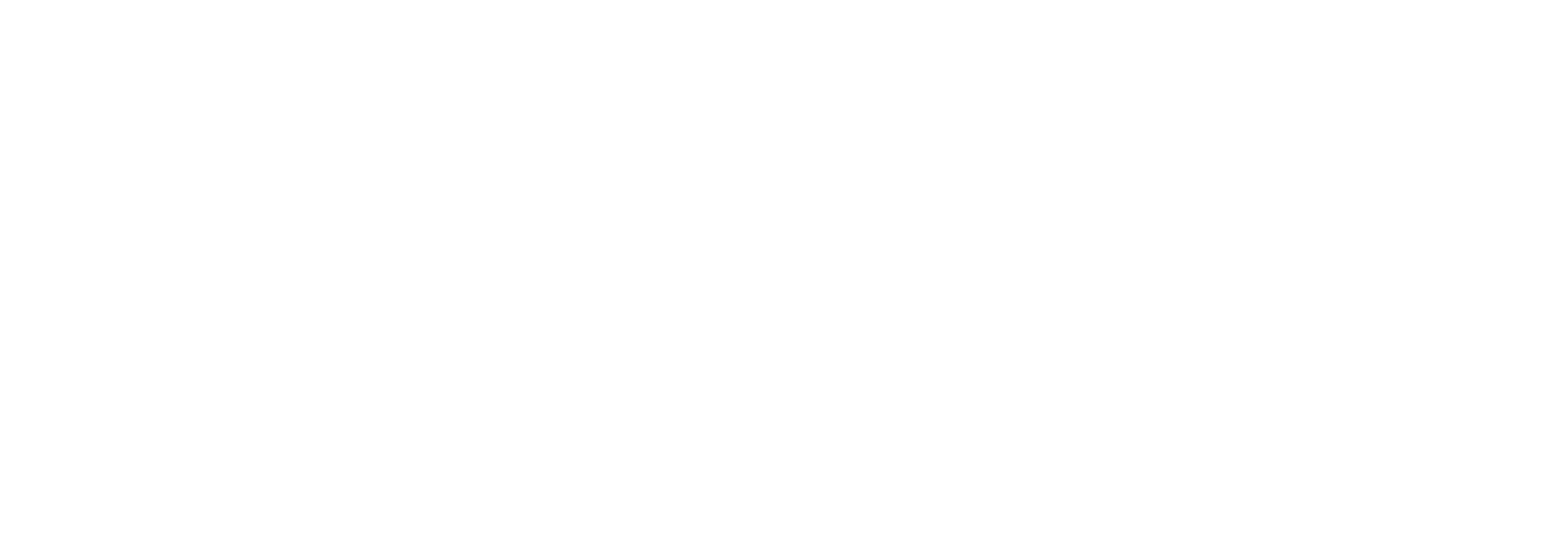 Fecha de actualización y/o validación: 
28/febrero/2021
Responsable de generar la información:
 C.P.C. José Luis González Jaime
Contralor  Interno
Nota informativa
Se informa a la ciudadanía que durante los meses de enero y febrero de 2021, no hubo actos de entrega y recepción.
Actas de entrega - recepción